Администрация Хвойнинского муниципального района Новгородской области
Выдача разрешения на строительство
Услуга предоставляется администрацией муниципального района в лице ведущего специалиста по архитектуре и градостроительству администрации муниципального района

без взимания платы
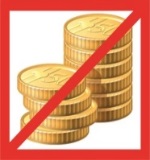 Документы, получаемые органом исполнительной власти в порядке межведомственного взаимодействия
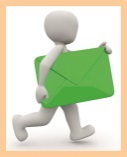 Документы, предоставляемые заявителем
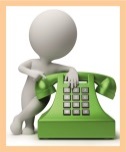 Письменное заявление 
Правоустанавливающие документы на земельный участок, (если указанные документы отсутствуют в ЕГРН)
Материалы, содержащиеся в проектной документации
Положительное заключение экспертизы проектной документации объекта капитального строительства, (если такая проектная документация подлежит экспертизе в соответствии со статьей 49 Градостроительного Кодекса РФ)
Положительное заключение государственной экологической экспертизы проектной документации (в случаях, предусмотренных частью 6 статьи 49 Градостроительного Кодекса РФ)
Согласие всех правообладателей объекта капитального строительства в случае реконструкции такого объекта
Копия свидетельства об аккредитации юридического лица, выдавшего положительное заключение негосударственной экспертизы проектной документации, в случае, если представлено заключение негосударственной экспертизы проектной документации
Документы, предусмотренные законодательством Российской Федерации об объектах культурного наследия, в случае, если при проведении работ по сохранению объекта культурного наследия затрагиваются конструктивные и другие характеристики надежности и безопасности такого объекта
Правоустанавливающие документы на земельный участок
ГПЗУ выданный не ранее чем за три года до дня представления заявления на получение разрешения на строительство или в случае выдачи разрешения на строительство линейного объекта - реквизиты проекта планировки территории и проекта межевания территории.
Разрешение на отклонение от предельных параметров разрешенного строительства, реконструкции
Решение об образовании земельных участков, если в соответствии с земельным законодательством такое решение принимает исполнительный орган государственной власти или орган местного самоуправления
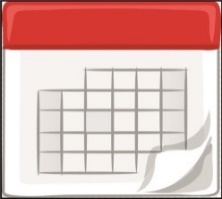 5
рабочих дней
Подробное описание услуги  на официальном сайте 
Администрации района  http://http://www.khvoinaya.ru/informaciya-dlya-zastroyschika.html/